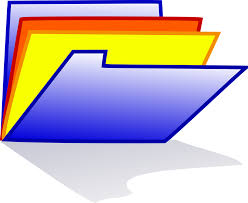 TEMA 6
MATERIAIS E RECURSO PARA O SERVIZO DE MEDIACIÓN (I)
A. Os materiais e recursos
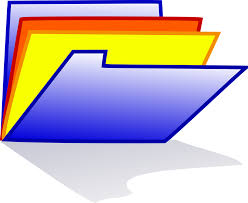 Características
B. MATERIAIS E RECURSOS
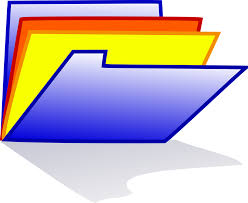 B1. Materiais e recursos para a fase 1
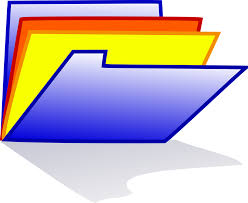 B.2. Materiais e recurso para a fase 2
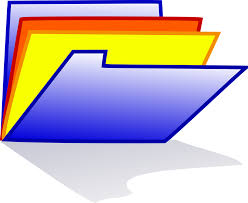 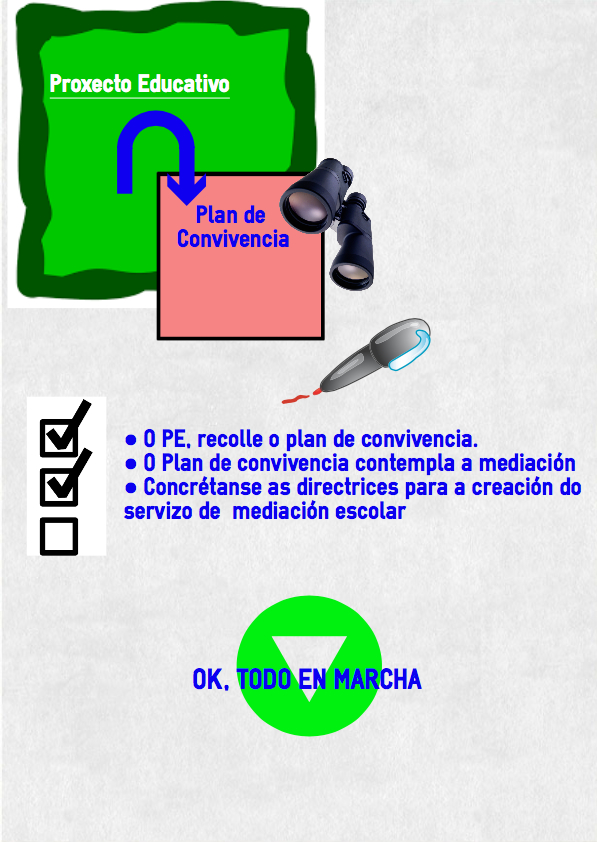 B.3. Materiais e recurso para a fase 3
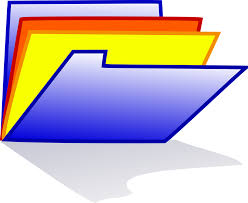